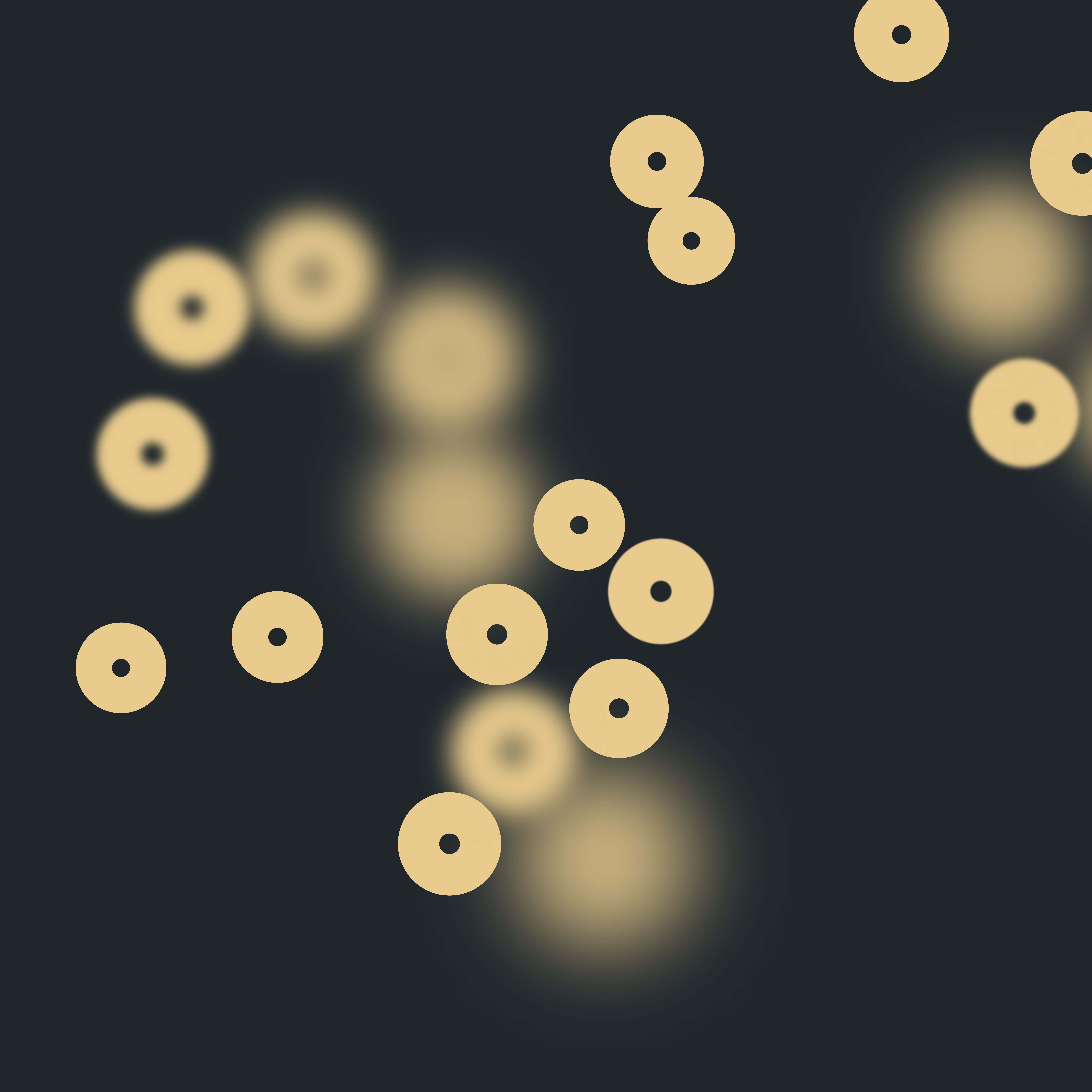 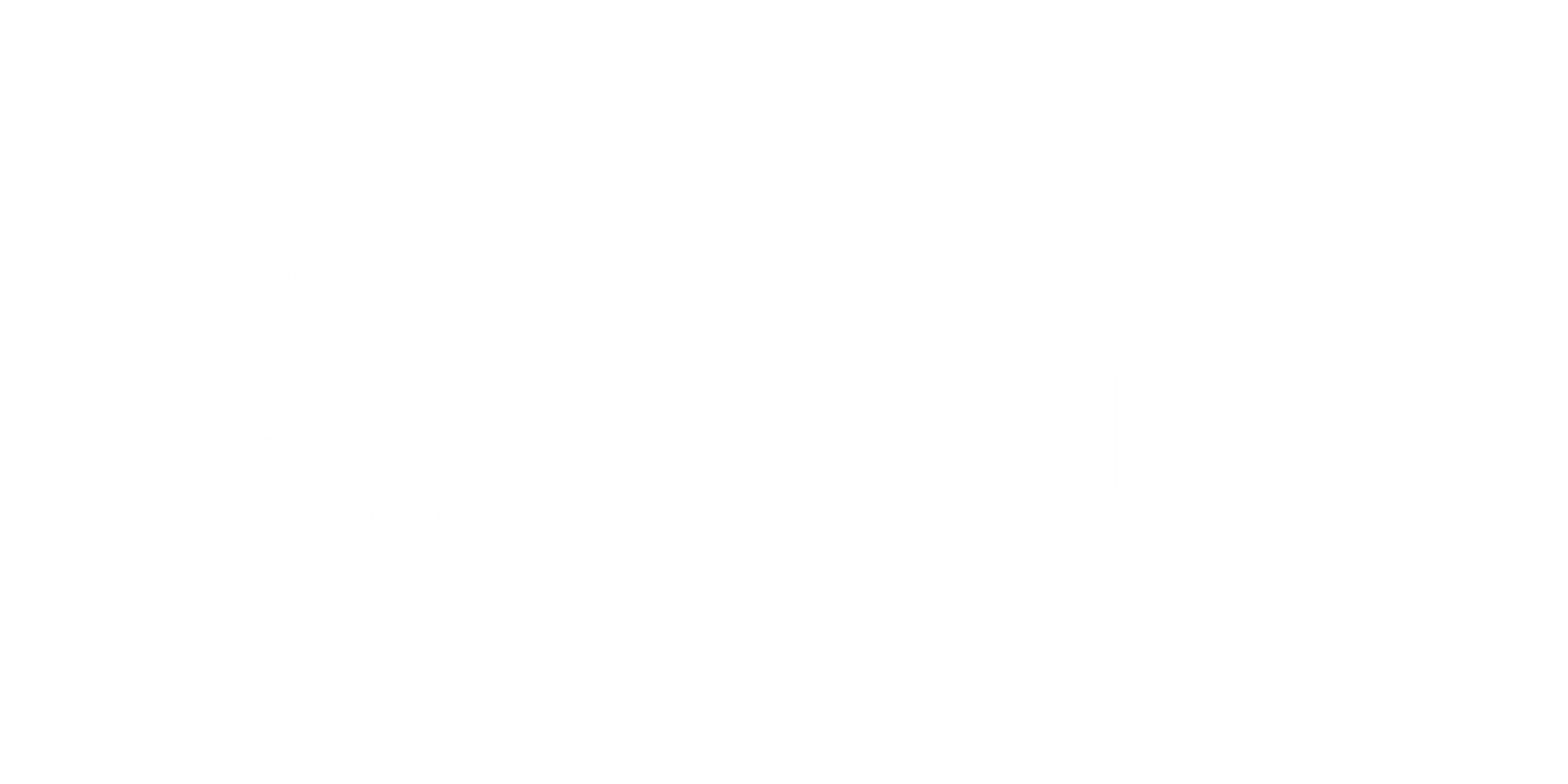 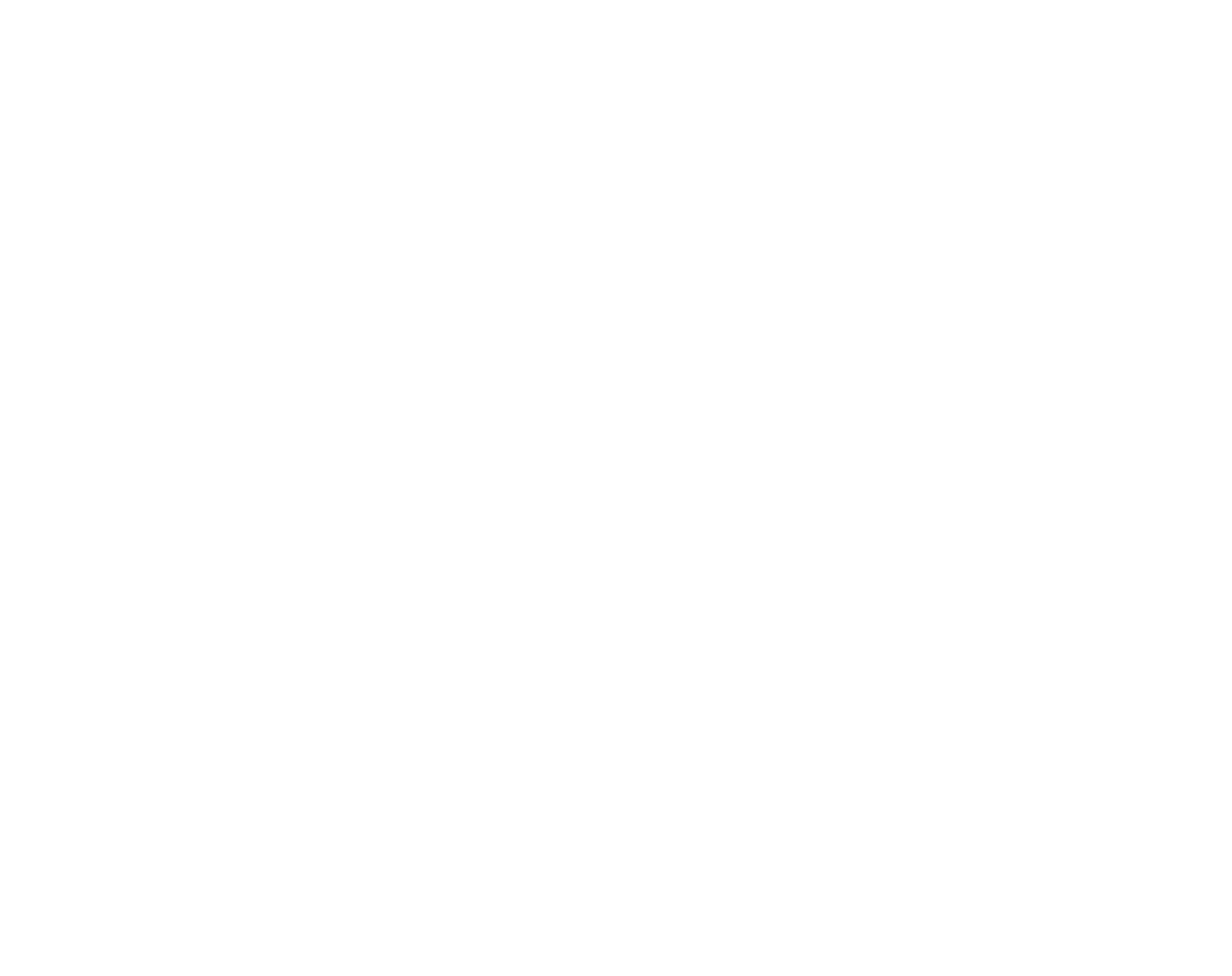 EHA-SWG Scientific Meeting
Early fee deadline:
Until December 15, 2024
“Recent Advances in the Pathogenesis  and Treatment of Secondary Acute Myeloid Leukemia”
Regular fee:
Until March 7, 2025
Join us to advance care and innovations for patients with secondary AML
Register here:
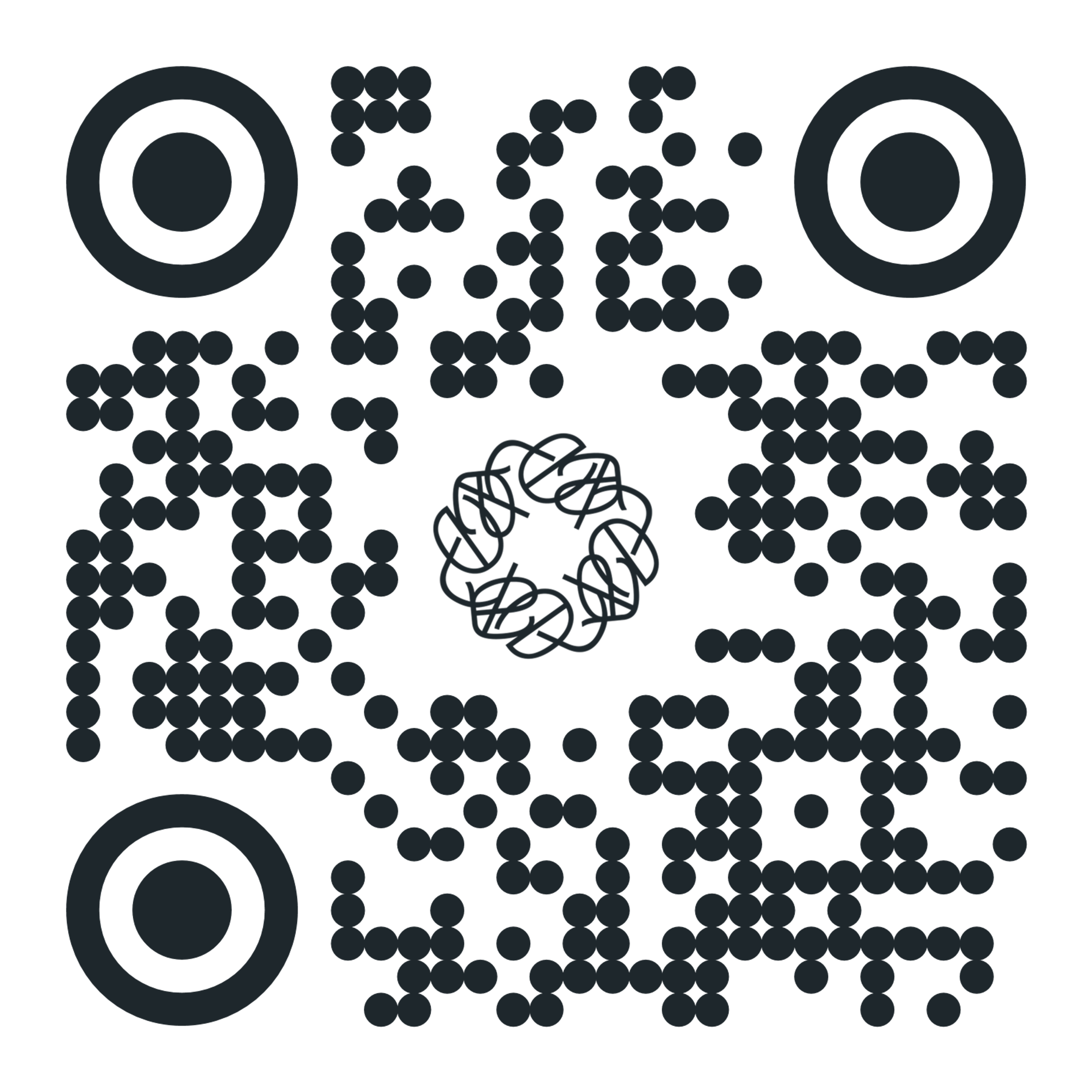 April 25-26, 2025
Berlin, Germany
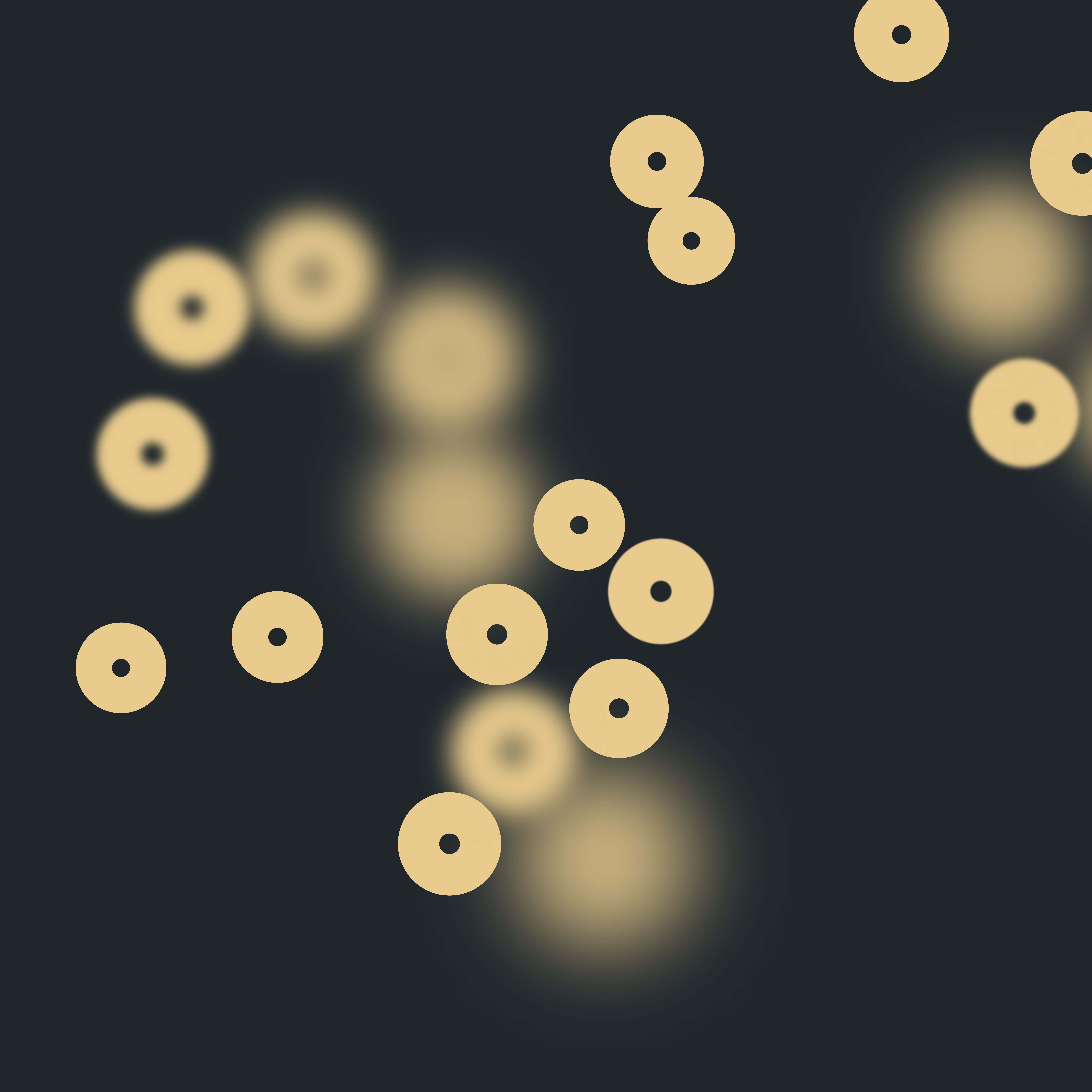 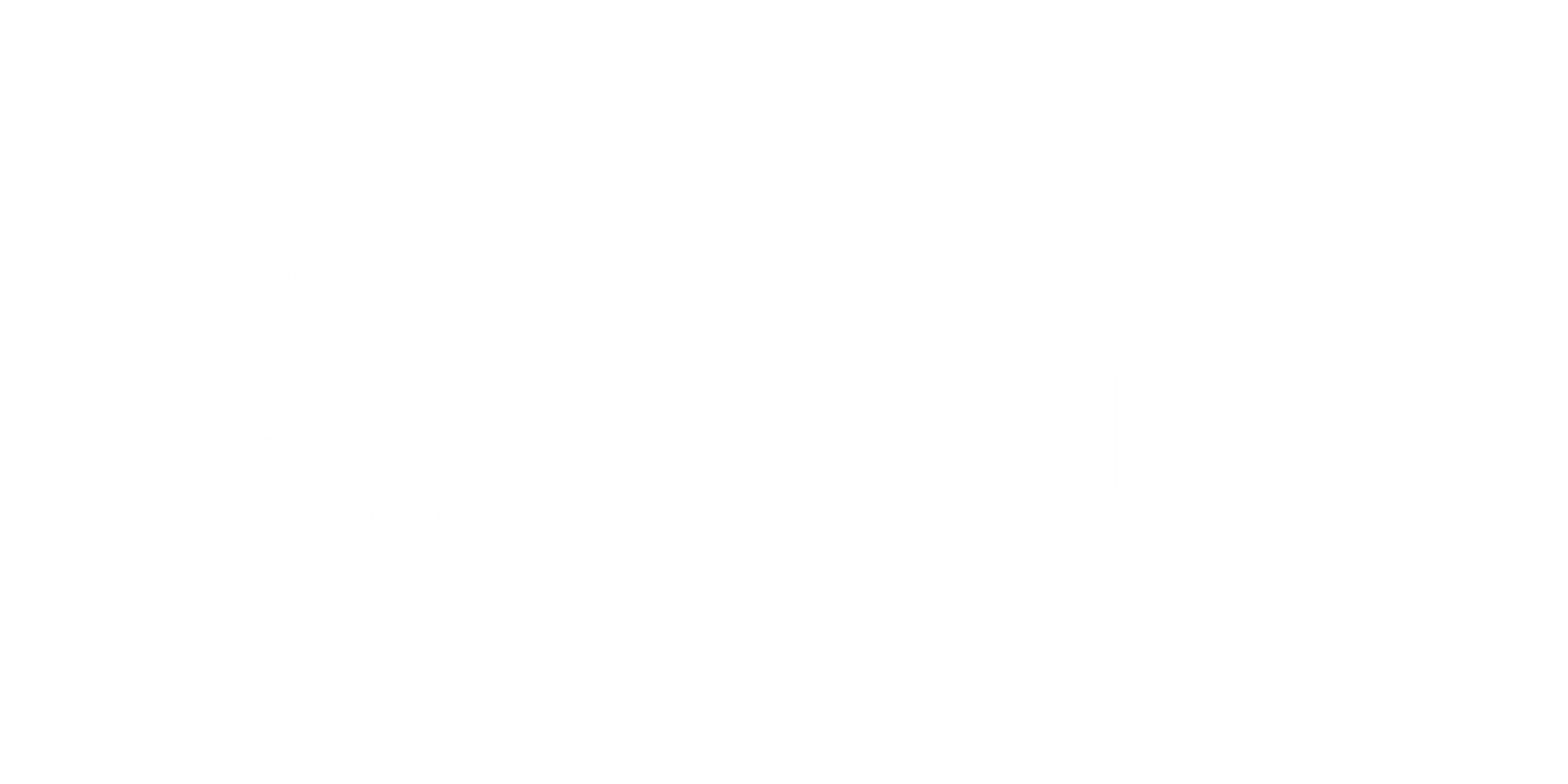 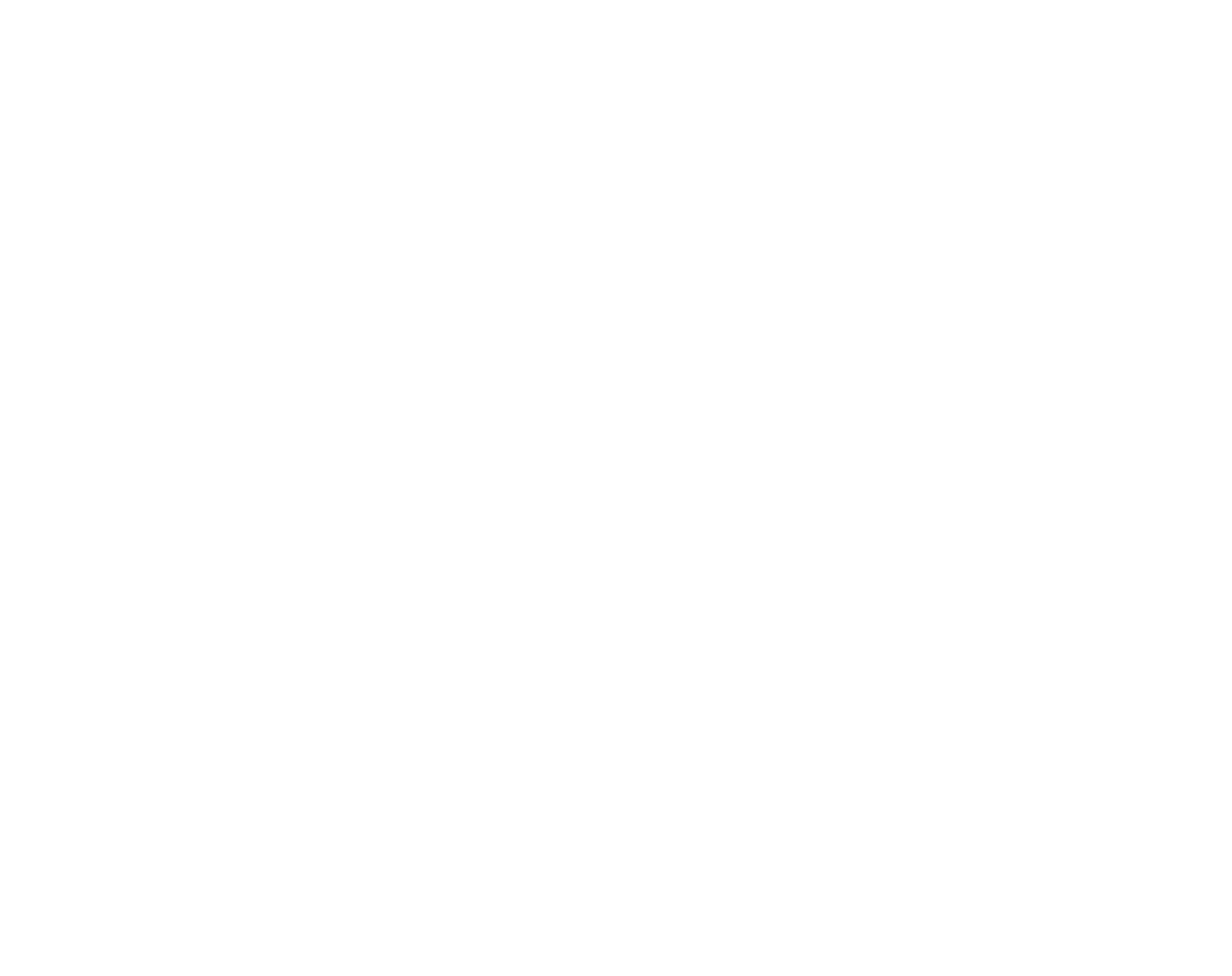 EHA-SWG Scientific Meeting
Abstract Submission & Travel Grant 
Application Deadline: February 10, 2025 
23:59 CET
“Recent Advances in the Pathogenesis  and Treatment of Secondary Acute Myeloid Leukemia”
Submit your abstract to share your research and contribute to advancing the field of secondary AML
Submit you abstracts here:
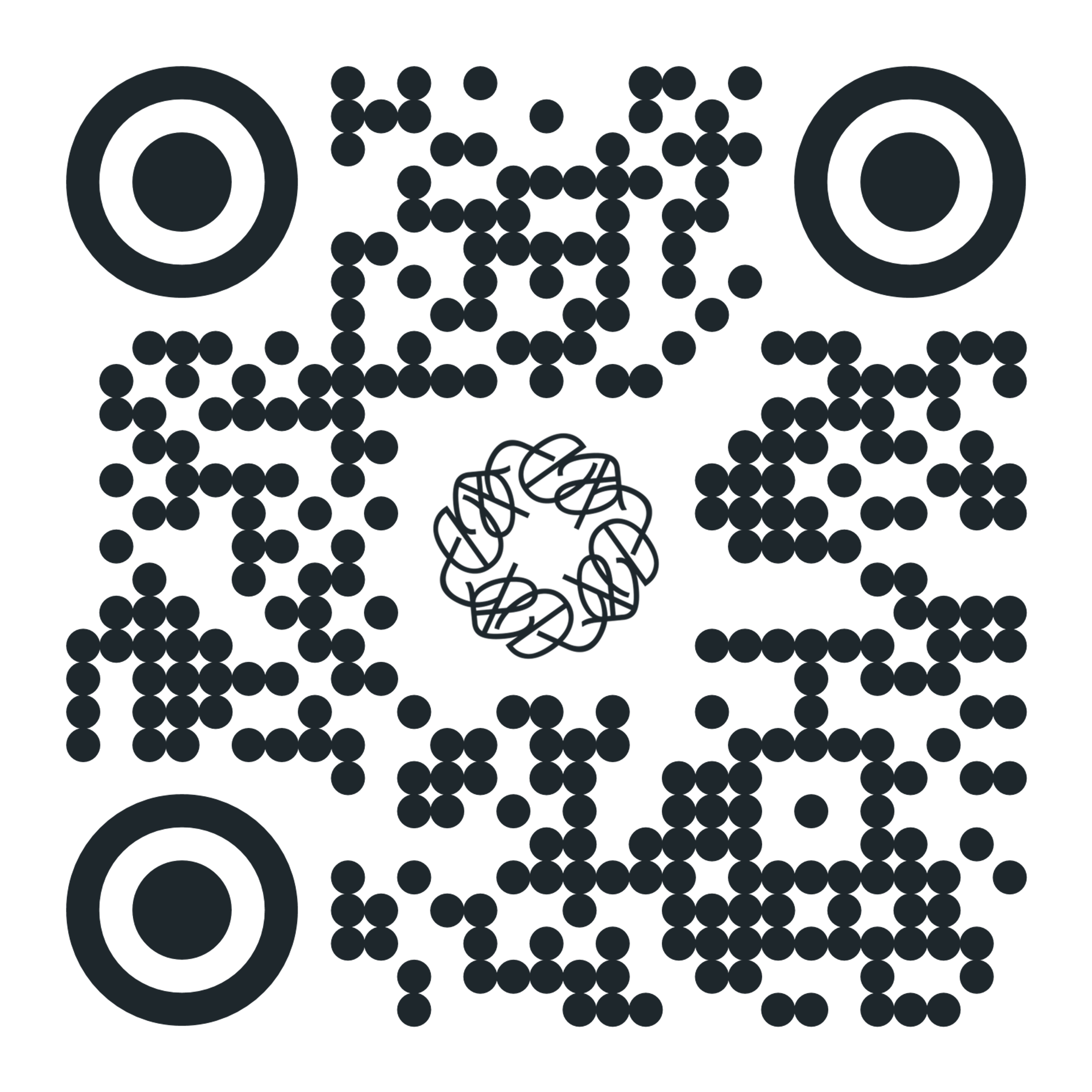 April 25-26, 2025
Berlin, Germany